Fördjupad version
INTROFILM
Länk till film: Byt perspektiv. Från vårdgivare till individ.
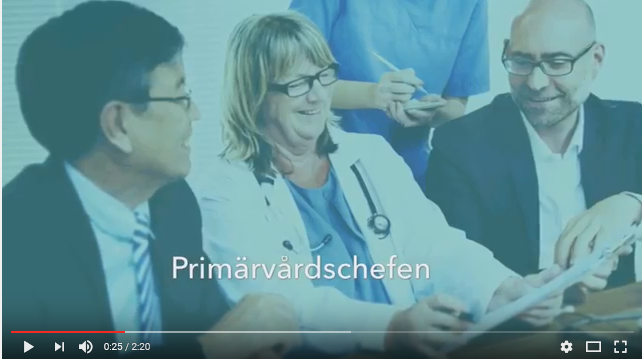 [Speaker Notes: Visa gärna introfilmen, (Youtube, 2:20 min), innan presentationen fortsätter.
https://www.youtube.com/watch?v=k1dUajZT1eg&feature=youtu.be]
KORT OM  Avtalet
Hälso- och sjukvårdsavtalet är det huvudavtal som reglerar ansvarsfördelning och samverkan mellan de 49 kommunerna i Västra Götaland och Västra Götalandsregionen.

En översyn av avtalet gjordes 2015-2016.
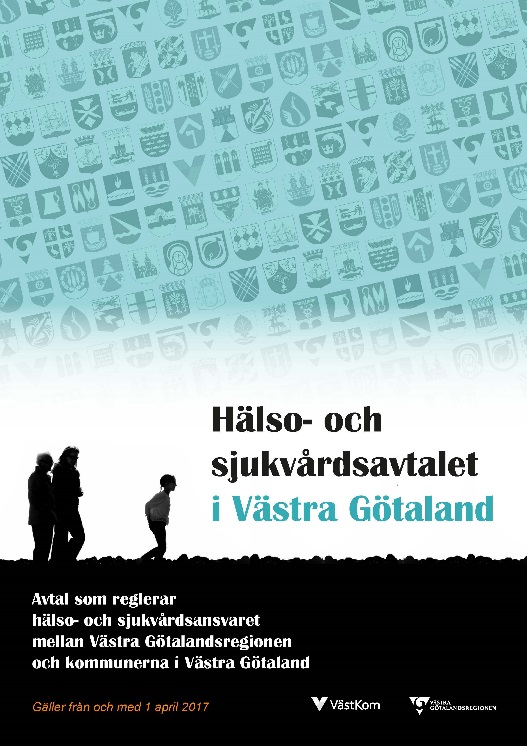 Nuvarande avtal (2017-2020) är det femte avtalet sedan regionbildningen 1999 och gäller från den 1 april 2017 t.o.m. den 31 december 2020.
[Speaker Notes: Hälso- och sjukvårdsavtalet är det huvudavtal som reglerar ansvarsfördelning och samverkan mellan de 49 kommunerna i Västra Götaland och Västra Götalandsregionen.

En översyn av avtalet gjordes 2015-2016.

Nuvarande avtal (2017-2020) är det femte avtalet sedan regionbildningen 1999 och gäller från den 1 april 2017 t.o.m. den 31 december 2020.]
INNEHÅLL  Hälso- och sjukvårdsavtalet
Allmänt om Hälso- och sjukvårdsavtalet
Gemensam värdegrund
Parternas ansvar
Avtalsvård	
Gemensamma utvecklingsområden


Avtalet finns webbaserat och som PDF att hämta på: www.vgregion.se/hosavtal
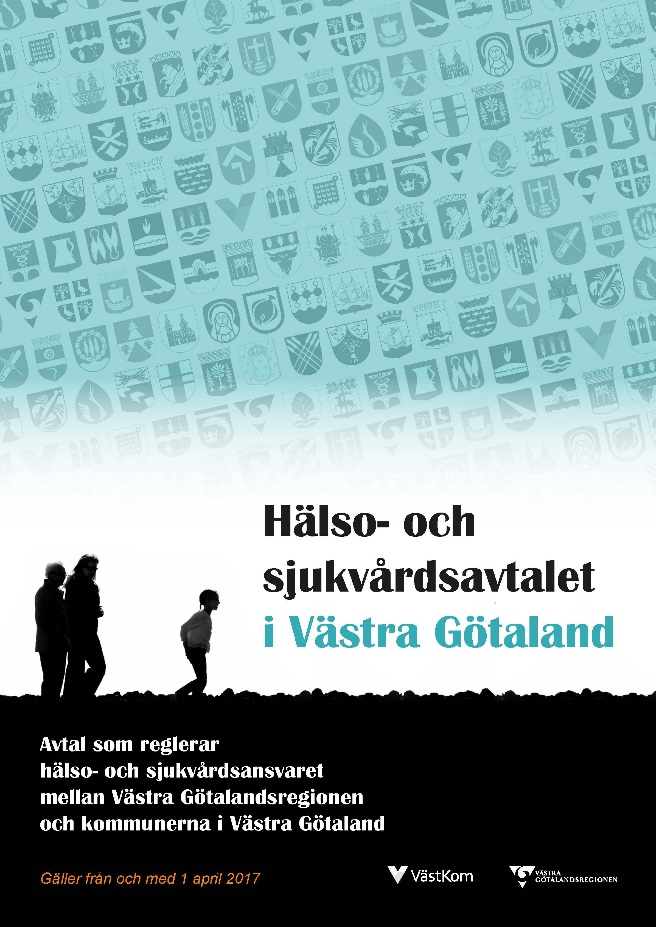 [Speaker Notes: Hälso- och sjukvårdsavtalet har fått en ny och mer användarvänlig struktur samt ett nytt visuellt uttryck.

Avtalet finns webbaserat och som PDF att hämta på: www.vgregion.se/hosavtal]
Avsnitt 1  Allmänt om avtalet
1.1 Bakgrund
1.2 Syfte
Hälso- och sjukvårdsavtalet i Västra Götaland ska säkra ett gott, säkert och jämlikt omhändertagande för de personer som har behov av hälso- och sjukvårdsinsatser från både kommunen och VGR. Avtalet ska stärka och främja samverkan och samarbete mellan parternas vårdgivare.
1.3 Avtalsparter
Avtalsparter i detta avtal är var och en av kommunerna i Västra Götaland och Västra Götalandsregionen.
1.4 Avtalstid
Avtalet gäller under perioden 2017-04-01 – 2020-12-31.
1.5 Omfattning 
1.6 Termer och begrepp (Bilaga)
[Speaker Notes: Ta del av hela avtalet på www.vgregion.se/hosavtal]
Avsnitt 2  Gemensam värdegrund
Samarbetet mellan parterna ska kännetecknas av att ...

... individens behov, inflytande och självbestämmande alltid är utgångspunktför hälso- och sjukvården.

... utifrån patientens perspektiv ska vården vara lättillgänglig, effektiv och säker med god kvalitet och gott bemötande.

... varje medarbetare aktivt bidrar med sin kunskap och kompetens samt samarbetar så att hälso- och sjukvården upplevs som en välfungerande helhet.
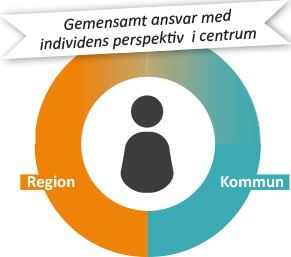 [Speaker Notes: Samarbetet mellan parterna ska kännetecknas av att ...

... individens behov, inflytande och
självbestämmande alltid är utgångspunkt
för hälso- och sjukvården.

... utifrån patientens perspektiv ska vården vara lättillgänglig, effektiv och säker med god kvalitet och gott bemötande.

... varje medarbetare aktivt bidrar med sin kunskap och kompetens samt samarbetar så att hälso- och sjukvården upplevs som en välfungerande helhet.]
Avsnitt 2  Gemensam värdegrund
Parternas gemensamma åtaganden innebär att ...

... implementera och säkerställa att innehållet i avtalet med tillhörande tillämpningsanvisningar är kända i samtliga verksamheter.

… ställa krav på att överenskommelser som VGR och kommunen har träffat enligt detta avtal även gäller i avtal med upphandlade entreprenörer enligt lagen om offentlig upphandling, LOU, samt enligt lagen om valfrihetssystem, LOV.
[Speaker Notes: Parternas gemensamma åtaganden innebär att ...

... implementera och säkerställa att innehållet i avtalet med tillhörande tillämpningsanvisningar är kända i samtliga verksamheter.

… ställa krav på att överenskommelser som VGR och kommunen har träffat enligt detta avtal även gäller i avtal med upphandlade entreprenörer enligt lagen om offentlig upphandling, LOU, samt enligt lagen om valfrihetssystem, LOV.]
Avsnitt 3  Parternas ansvar
3.1 Lagstiftning
Hälso- och sjukvårdslagen, HSL, är den lag som reglerar grundläggande skyldigheter för VGR och kommunen.

3.2 Gemensamt ansvar och samverkan 
För patienter som får kommunal hälso- och sjukvård har parterna alltid ett gemensamt ansvar.
[Speaker Notes: 3.1 Lagstiftning
Hälso- och sjukvårdslagen, HSL, är den lag som reglerar grundläggande skyldigheter för VGR och kommunen. Hälso- och sjukvårdsansvaret för VGR och kommunen regleras i 8 kap. 6 § och 12 kap. 1-3 § samt 14 kap. 1 § HSL (2017:30). Läs mer i avtalet på www.vgregion.se/hosavtal 

3.2 Gemensamt ansvar och samverkan 
För patienter som får kommunal hälso- och sjukvård har parterna alltid ett gemensamt ansvar. 
Läs mer i avtalet på www.vgregion.se/hosavtal]
Avsnitt 3  Parternas ansvar
3.3 Västra Götalandsregionens åtagande och ansvar

Parterna har ett gemensamt ansvar för att hälso- och sjukvårdsinsatser individanpassas och koordineras så att patienten upplever trygghet, säkerhet, kontinuitet och värdighet. 

VGR ska erbjuda en god hälso- och sjukvård till de som är bosatta eller som vistas i Västra Götaland. Ansvaret omfattar öppen och sluten vård, akut och planerad vård.
[Speaker Notes: 3.3 Västra Götalandsregionens åtagande och ansvar

Parterna har ett gemensamt ansvar för att hälso- och sjukvårdsinsatser individanpassas och koordineras så att patienten upplever trygghet, säkerhet, kontinuitet och värdighet. 
VGR ska erbjuda en god hälso- och sjukvård till de som är bosatta eller som vistas i Västra Götaland. Ansvaret omfattar öppen och sluten vård, akut och planerad vård.]
Avsnitt 3  Parternas ansvar
3.3 Västra Götalandsregionens åtagande och ansvar

Västra Götalandsregionens hälso- och sjukvårdsansvar omfattar:

Patienter som utan större svårigheter kan besöka mottagningar (inom primärvård eller specialistsjukvård). I ansvaret ingår hälso- och sjukvård i hemmet eller annan plats där patienten vistas, då insatserna är av tillfällig karaktär och ingår i pågående behandling, rehabilitering eller utredning.

Läkarmedverkan för patienter som omfattas av den kommunala hälso- och sjukvården enligt ramavtal mellan parterna.
[Speaker Notes: 3.3 Västra Götalandsregionens åtagande och ansvar

Västra Götalandsregionens hälso- och sjukvårdsansvar omfattar:

Patienter som utan större svårigheter kan besöka mottagningar (inom primärvård eller specialistsjukvård). I ansvaret ingår hälso- och sjukvård i hemmet eller annan plats där patienten vistas, då insatserna är av tillfällig karaktär och ingår i pågående behandling, rehabilitering eller utredning.

Läkarmedverkan för patienter som omfattas av den kommunala hälso- och sjukvården enligt ramavtal mellan parterna. Se avsnitt 3.6

Rehabiliterings- och habiliteringsinsatser på specialist- samt primärvårdsnivå. För personer över 18 år finns en vägledning som beskriver rehabiliterings-/habiliteringsansvaret på primärvårds- respektive specialistnivå.]
Avsnitt 3  Parternas ansvar
3.3 Västra Götalandsregionens åtagande och ansvar

Västra Götalandsregionens hälso- och sjukvårdsansvar omfattar:

Handledning och kunskapsöverföring om enskild patient av primärvård eller specialistsjukvård till kommunens personal i vård, omsorg, rehabilitering samt i hantering av medicintekniska produkter.

Specialistsjukvård till patienter inom kommunal hälso- och sjukvård enligt gällande vårdprogram och medicinska riktlinjer, eller enligt upprättad vårdplan/SIP.

Omhändertagande av avlidna.
[Speaker Notes: 3.3 Västra Götalandsregionens åtagande och ansvar

Västra Götalandsregionens hälso- och sjukvårdsansvar omfattar:

Handledning och kunskapsöverföring om enskild patient av primärvård eller specialistsjukvård till kommunens personal i vård, omsorg, rehabilitering samt i hantering av medicintekniska produkter.

Specialistsjukvård till patienter inom kommunal hälso- och sjukvård enligt gällande vårdprogram och medicinska riktlinjer, eller enligt upprättad vårdplan/SIP.

Omhändertagandet av avlidna. Se avsnitt 3.15]
Avsnitt 3  Parternas ansvar
3.4 Kommunens åtagande och ansvar

Parterna har ett gemensamt ansvar för att hälso- och sjukvårdsinsatser individanpassas och koordineras så att patienten upplever trygghet, säkerhet, kontinuitet och värdighet.

Kommunen ska enligt 12 kap. 1 § HSL (2017:30) erbjuda hälso- och sjukvård åt personer med beslut om särskilt boende, bostad med särskild service samt under vistelsetiden åt personer med beslut om dagverksamhet, (SoL), samt i daglig verksamhet, (LSS). 

Sedan regionbildningen 1999 har kommunen även ansvar för hemsjukvård i ordinärt boende.
[Speaker Notes: 3.4 Kommunens åtagande och ansvar

Parterna har ett gemensamt ansvar för att hälso- och sjukvårdsinsatser individanpassas och koordineras så att patienten upplever trygghet, säkerhet, kontinuitet och värdighet.

Kommunen ska enligt 12 kap. 1 § HSL (2017:30) erbjuda hälso- och sjukvård åt personer med beslut om särskilt boende, bostad med särskild service samt under vistelsetiden åt personer med beslut om dagverksamhet, (SoL), samt i daglig verksamhet, (LSS). 

Sedan regionbildningen 1999 har kommunen även ansvar för hemsjukvård i ordinärt boende.]
Avsnitt 3  Parternas ansvar
3.4 Kommunens åtagande och ansvar

Kommunens hemsjukvårdsansvar omfattar:

Patienter som på grund av somatisk, psykisk eller kognitiv funktions-nedsättning inte kan ta sig till VGR:s mottagningar utan större svårigheter och där det på grund av insatsernas omfattning och frekvens motiverar att vården ges i patientens hem.

Patienter med behov av hemsjukvård över tid, oavsett ålder eller diagnos, som kan ges med bibehållen patientsäkerhet i patientens hem.
[Speaker Notes: 3.4 Kommunens åtagande och ansvar

Kommunens hemsjukvårdsansvar omfattar:

Patienter som på grund av somatisk, psykisk eller kognitiv funktions-nedsättning inte kan ta sig till VGR:s mottagningar utan större svårigheter och där det på grund av insatsernas omfattning och frekvens motiverar att vården ges i patientens hem.

Patienter med behov av hemsjukvård över tid, oavsett ålder eller diagnos, som kan ges med bibehållen patientsäkerhet i patientens hem.

Patienter som enligt ovanstående punkter har behov av hemsjukvård kan samtidigt få vissa hälso- och sjukvårdsinsatser utförda på mottagning baserat på upprättad vårdplan/SIP. Se även avsnitt 3.5.]
Avsnitt 3  Parternas ansvar
3.4 Kommunens åtagande och ansvar

Kommunens hemsjukvårdsansvar omfattar:

Patienter som enligt ovanstående punkter har behov av hemsjukvård kan samtidigt få vissa hälso- och sjukvårdsinsatser utförda på mottagning baserat på upprättad vårdplan/SIP.
[Speaker Notes: 3.4 Kommunens åtagande och ansvar

Kommunens hemsjukvårdsansvar omfattar:

Patienter som på grund av somatisk, psykisk eller kognitiv funktions-nedsättning inte kan ta sig till VGR:s mottagningar utan större svårigheter och där det på grund av insatsernas omfattning och frekvens motiverar att vården ges i patientens hem.

Patienter med behov av hemsjukvård över tid, oavsett ålder eller diagnos, som kan ges med bibehållen patientsäkerhet i patientens hem.

Patienter som enligt ovanstående punkter har behov av hemsjukvård kan samtidigt få vissa hälso- och sjukvårdsinsatser utförda på mottagning baserat på upprättad vårdplan/SIP. Se även avsnitt 3.5.]
Avsnitt 3  Parternas ansvar
3.4 Kommunens åtagande och ansvar

Kommunens hälso- och sjukvårdsansvar omfattar även: 

Att när överenskommelse skett i enskilda fall utföra planerade och/eller förutsägbara hälso- och sjukvårdsinsatser i hemmet under kvälls- och nattetid för patienter som normalt besöker VGR:s vårdcentraler. 

Hälso- och sjukvårdsinsatser i hemmet till patienter på permission från sluten vård som inte kan ta sig till mottagning.

Omhändertagande av avlidna.
[Speaker Notes: 3.4 Kommunens åtagande och ansvar

Kommunens hälso- och sjukvårdsansvar omfattar även: 
Att när överenskommelse skett i enskilda fall utföra planerade och/eller förutsägbara hälso- och sjukvårdsinsatser i hemmet under kvälls- och nattetid för patienter som normalt besöker VGR:s vårdcentraler. Under mottagningarnas öppethållande har VGR hälso- och sjukvårdsansvaret för dessa patienter. 

Hälso- och sjukvårdsinsatser i hemmet till patienter på permission från sluten vård som inte kan ta sig till mottagning. Detta gäller endast under förutsättning att en överenskommelse skett som stöd för de kommunala insatserna. 

Omhändertagande av avlidna. Se avsnitt 3.15.]
Avsnitt 3  Parternas ansvar
3.5 Informationsöverföring och vårdplanering

Beslut om kommunal hemsjukvård förutsätter att en vård- och omsorgs-planering genomförs.

Vid utskrivning från sjukhus ska den länsgemensamma rutinen Samordnad vård- och omsorgsplanering, SVPL, tillämpas.

En samordnad individuell plan, SIP, upprättas för personer som behöver insatser från både socialtjänst och hälso- och sjukvård om någon av parterna bedömer att det behövs för att den enskildes behov ska tillgodoses.
[Speaker Notes: 3.5 Informationsöverföring och vårdplanering
Beslut om kommunal hemsjukvård förutsätter att en vård- och omsorgs-planering genomförs där parterna är överens om ansvarsfördelning samt där nödvändigt informationsutbyte sker. 

Vid utskrivning från sjukhus ska den länsgemensamma rutinen Samordnad vård- och omsorgsplanering, SVPL, tillämpas.

En samordnad individuell plan, SIP, upprättas för personer som behöver insatser från både socialtjänst och hälso- och sjukvård om någon av parterna bedömer att det behövs för att den enskildes behov ska tillgodoses.]
Avsnitt 3  Parternas ansvar
3.6 Läkarmedverkan i kommunal hälso- och sjukvård
Läkarinsatser inom kommunal hälso- och sjukvård regleras i underavtalet
till Hälso- och sjukvårdsavtalet Ramavtal om läkarinsatser inom kommunernas
hälso- och sjukvård i Västra Götaland. Ramavtalet är ett underavtal till Hälso- och sjukvårdsavtalet och finns på www.vgregion.se/hosavtal 

3.7 Rehabilitering och habilitering
I Västra Götalands län finns en särskild vägledning som beskriver
samverkan och ansvarsfördelning gällande rehabilitering och habilitering
för vuxna personer. Länk till rutinen finns i avtalet på www.vgregion.se/hosavtal
[Speaker Notes: 3.6 Läkarmedverkan i kommunal hälso- och sjukvård
Läkarinsatser inom kommunal hälso- och sjukvård regleras i underavtalet till Hälso- och sjukvårdsavtalet Ramavtal om läkarinsatser inom kommunernas hälso- och sjukvård i Västra Götaland. Ramavtalet är ett underavtal till Hälso- och sjukvårdsavtalet och finns på www.vgregion.se/hosavtal 

3.7 Rehabilitering och habilitering
I Västra Götalands län finns en särskild vägledning som beskriver samverkan och ansvarsfördelning gällande  rehabilitering och habilitering för vuxna personer. Länk till rutinen finns i avtalet på www.vgregion.se/hosavtal]
Avsnitt 3  Parternas ansvar
3.8 Personer med psykisk funktionsnedsättning och personer med missbruk
VGR och kommunerna i Västra Götaland har upprättat en överenskommelse om samarbete för personer med psykisk funktionsnedsättning och för personer med missbruk.

Överenskommelsen är ett underavtal till Hälso- och sjukvårdsavtalet och reglerar samarbete och ansvarsfördelning för de båda målgrupperna. Överenskommelsen finns på www.vgregion.se/hosvatal
[Speaker Notes: 3.8 Personer med psykisk funktionsnedsättning och personer med missbruk

VGR och kommunerna i Västra Götaland har upprättat en överenskommelse enligt (16 kap. 3 § HSL respektive 5 kap. 8 a § och 9 a § SoL) om samarbete för personer med psykisk funktionsnedsättning och för personer med missbruk. 

Överenskommelsen är ett underavtal till hälso- och sjukvårdsavtalet och reglerar samarbete och ansvarsfördelning för de båda målgrupperna. Överenskommelsen finns på www.vgregion.se/hosvatal]
Avsnitt 3  Parternas ansvar
3.9 Beslut om egenvård
3.10 Läkemedel
3.11 Medicintekniska produkter
3.12 Livsmedel för särskilda näringsändamål
3.13 Munhälsa - uppsökande och nödvändig tandvård
3.14 Vårdhygien
3.15 Omhändertagande av avlidna
3.16 Asylsökande
3.17 Tjänsteköp


Läs mer om avsnitt 3.9 - 3.17 i avtalet på www.vgregion.se/hosavtal
[Speaker Notes: Ta del av hela avtalet på www.vgregion.se/hosavtal]
Avsnitt 4  Avtalsvård
4.1 Tillämpningsanvisningar
För praktisk tillämpning av detta hälso- och sjukvårdsavtal finns av parterna gemensamt framtagna tillämpningsanvisningar i form av åtta vägledande patientfall.

4.2 Gemensam stödstruktur
4.3 Avvikelser
4.4 Tvister
4.5 Uppföljning av Hälso- och sjukvårdsavtalet

Läs mer om avsnitt 4 i avtalet på www.vgregion.se/hosavtal
[Speaker Notes: 4.1 Tillämpningsanvisningar
För praktisk tillämpning av detta hälso- och sjukvårdsavtal finns av parterna gemensamt framtagna tillämpningsanvisningar i form av åtta vägledande patientfall.

4.2 Gemensam stödstruktur
Den gemensamma stödstruktur som ska förvalta och utveckla intentionerna med det gemensamma Hälso- och sjukvårdsavtalet bygger på den vårdsamverkansstruktur som finns delregionalt
samt regionalt i Västra Götaland.

4.3 Avvikelser
Respektive vårdsamverkansområde ansvarar för att gemensam rutin
för avvikelsehantering finns framtagen. Rutinen ska beskriva ärendegång och tidsramar för återkoppling och åtgärder.

4.4 Tvister
Tvister mellan parterna om tolkning av avtalets innebörd ska i första hand lösas lokalt och i andra hand delregionalt, inom vårdsamverkan.
Patientens vård och omsorg ska alltid säkerställas oavsett om parterna
är överens om ansvarsfördelning eller inte. Parterna har gemensamt ansvar
att omgående komma överens om tillfällig ansvarsfördelning, i väntan på långsiktig lösning.

4.5 Uppföljning av Hälso- och sjukvårdsavtalet
Detta avtal ska följas upp årligen. De delregionala vårdsamverkansgrupperna lämnar rapport enligt anvisningar från VVG.

Läs mer om avsnitt i avtalet på www.vgregion.se/hosavtal]
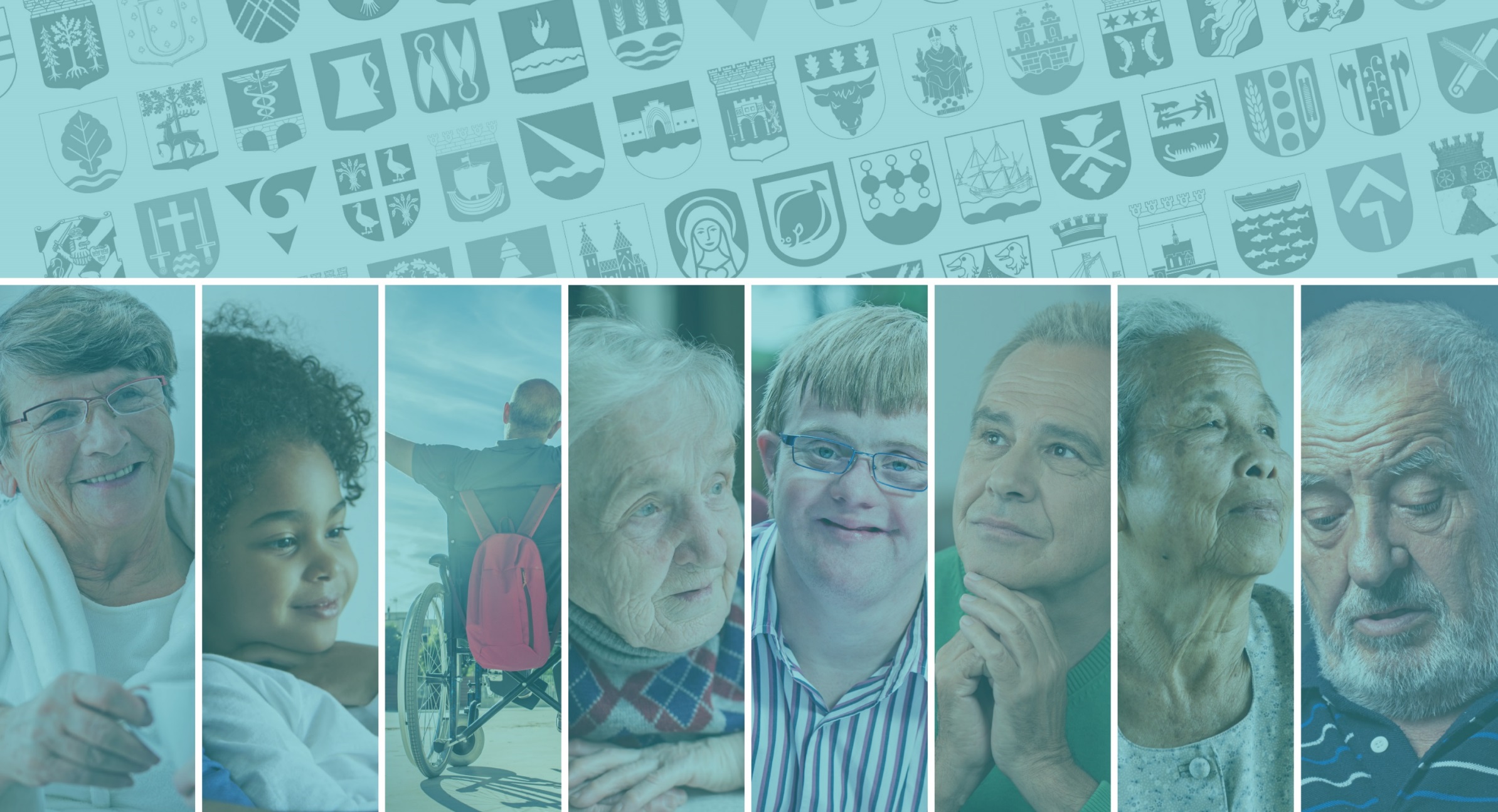 Vägledande patientfall
Finns på www.vgregion.se/hosavtal
Byt perspektiv! Från vårdgivare till individ.
[Speaker Notes: För att underlätta praktisk tillämpning av Hälso- och sjukvårdsavtalet i Västra Götaland finns gemensamt framtagna tillämpningsanvisningar i form av åtta vägledande patientfall. Samtliga patientfall genomsyras av avtalets värdegrund där det gemensamma ansvaret med individens perspektiv är i centrum.

Patientfallen är tänkta att användas som diskussionsunderlag och utbildningsmaterial för medarbetare och chefer i samverkan. 
I varje patientfall beskrivs ett scenario med efterföljande vägskäl för beslut.

De åtta vägledande patientfallen finns på www.vgregion.se/hosavtal.
Både webbaserade och som PDF.]
Avsnitt 5  Utvecklingsområden
Den demografiska, medicinska och tekniska utvecklingen innebär att en ökande andel av sjukvårdsinsatserna kommer att utföras i hemmet. Sjukvårdshuvudmännen har en gemensam utmaning i att säkra kvaliteten för den enskilde och skapa förutsättningar för nya gemensamma vårdformer.

Utvecklingsåtaganden:
Gemensamma mobila vårdformer. 
Förebyggande insatser för riskgrupper.
Förändrad vårdlogik – från reaktivt till proaktivt arbete.
Utvecklingsarbete kring de mest sjuka äldre.
Samverkan kring patienter med specialiserad och avancerad vård i hemmet.
Utarbeta ny överenskommelse utifrån kommande lagförslag Trygg och effektiv utskrivning från sluten vård.
Gemensamma strategiska beslut om e-hälsa, it-stöd och informationsförsörjning.
[Speaker Notes: Ta del av hela avtalet på www.vgregion.se/hosavtal]
TIPS! Implementeringsmaterial
Webbplatsen www.vgregion.se/hosavtal är huvudverktyget, här hittar ni avtalet och allt implementeringsmaterial.
Materialet är framtaget som stöd och vägledning åt chefer och medarbetare i den praktiska tillämpningen av avtalet.

Avtalet webbaserat samt som PDF
Film, (2:20 min) 
Presentation, fördjupad
Presentation, kortfattad
Vägledande patientfall webbaserat samt som PDF och PowerPoint
[Speaker Notes: Webbplatsen www.vgregion.se/hosavtal är huvudverktyget, här hittar ni avtalet och allt implementeringsmaterial.]
KONTAKT  Hälso- och sjukvårdsavtalet
Regional kontaktinformation finns på www.vgregion.se/hosavtal
[Speaker Notes: Regional kontaktinformation finns på www.vgregion.se/hosavtal]